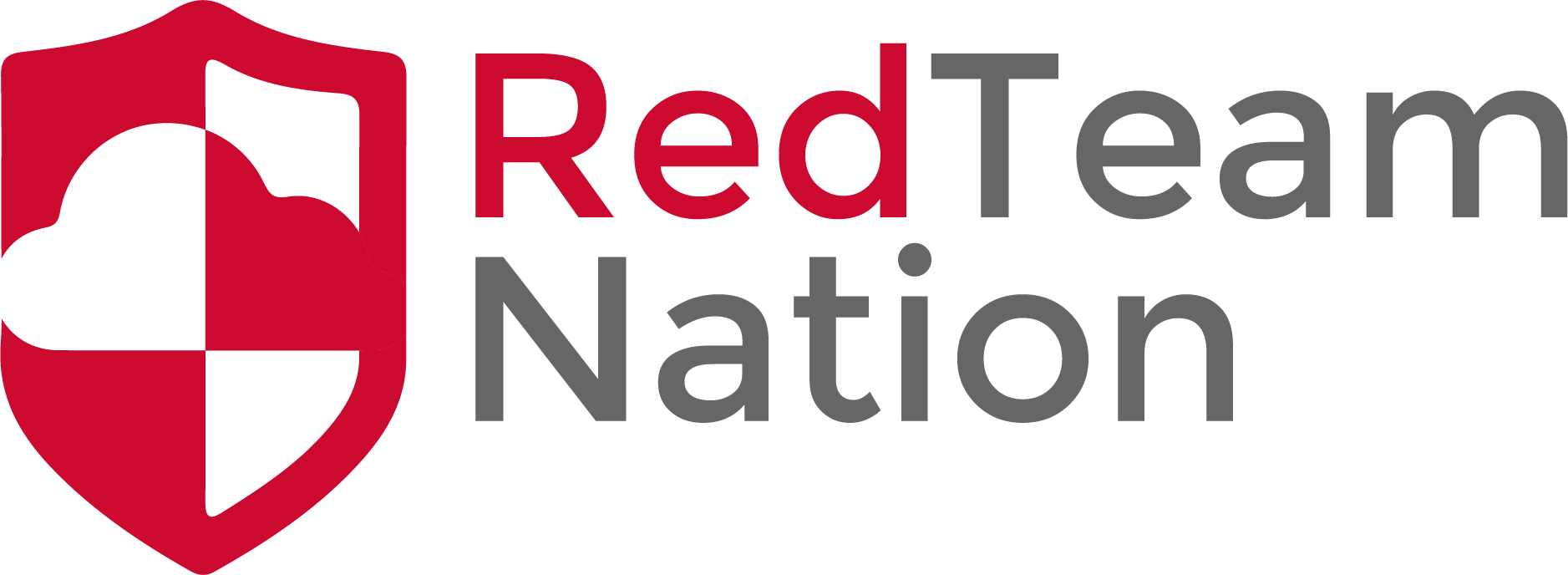 DNS
CEO/Lead Instructor: Brandon Dennis, OSCP
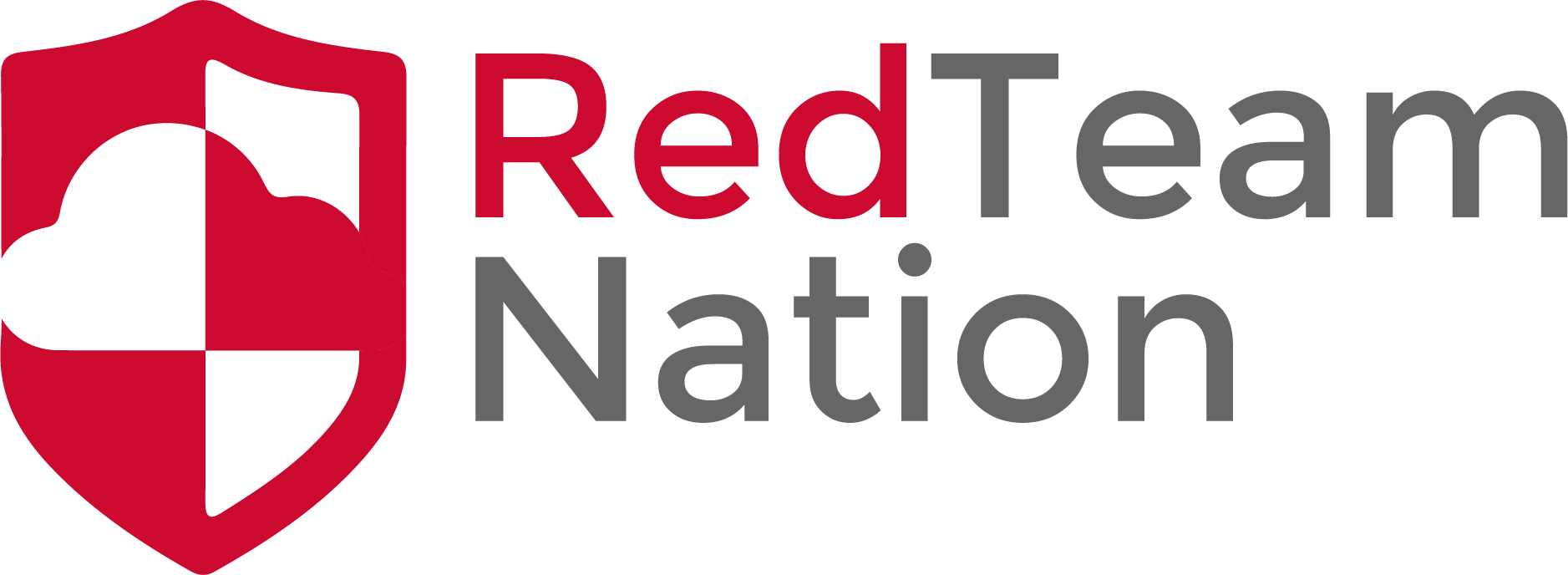 What is DNS?
Domain Name System
Used to resolve a hostname to an IP Address
Think of DNS as you have contacts on your phone
You see their names and not phone numbers
When you call them the phone uses the phone number and not the name
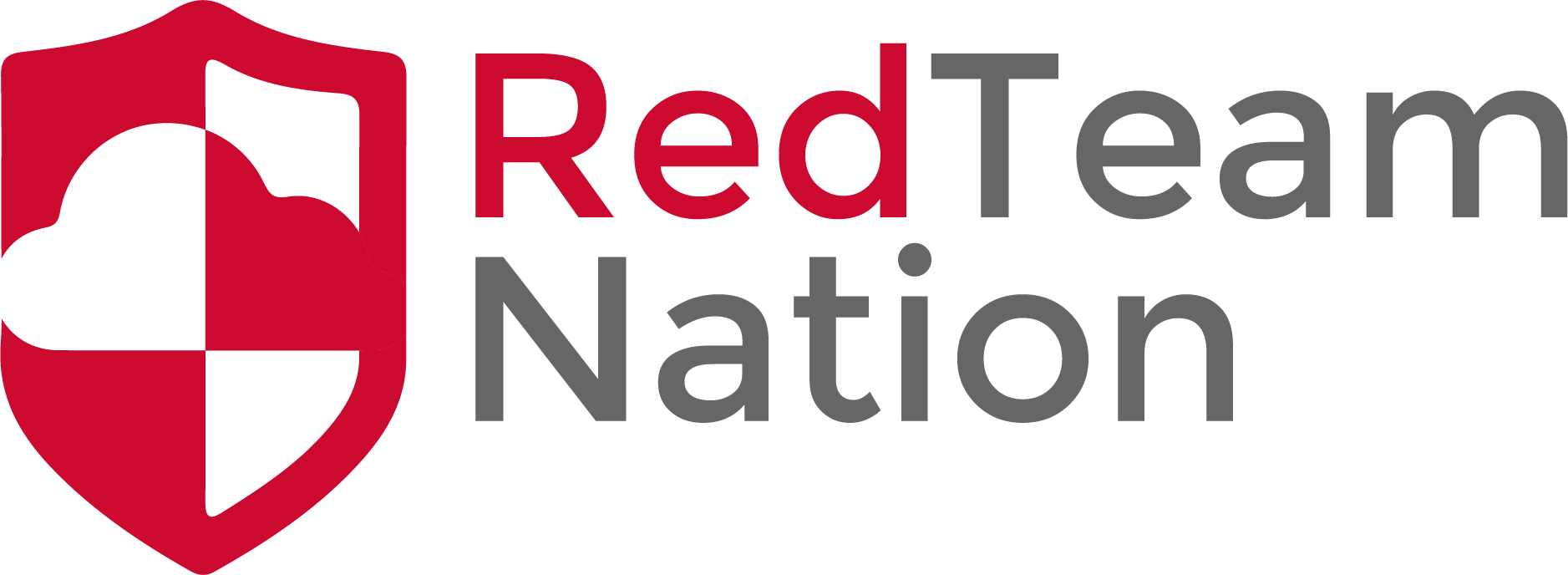 DNS
The internet relies on this type of system
If it was not in place we would have to remember an IP address for every site we wish to visit
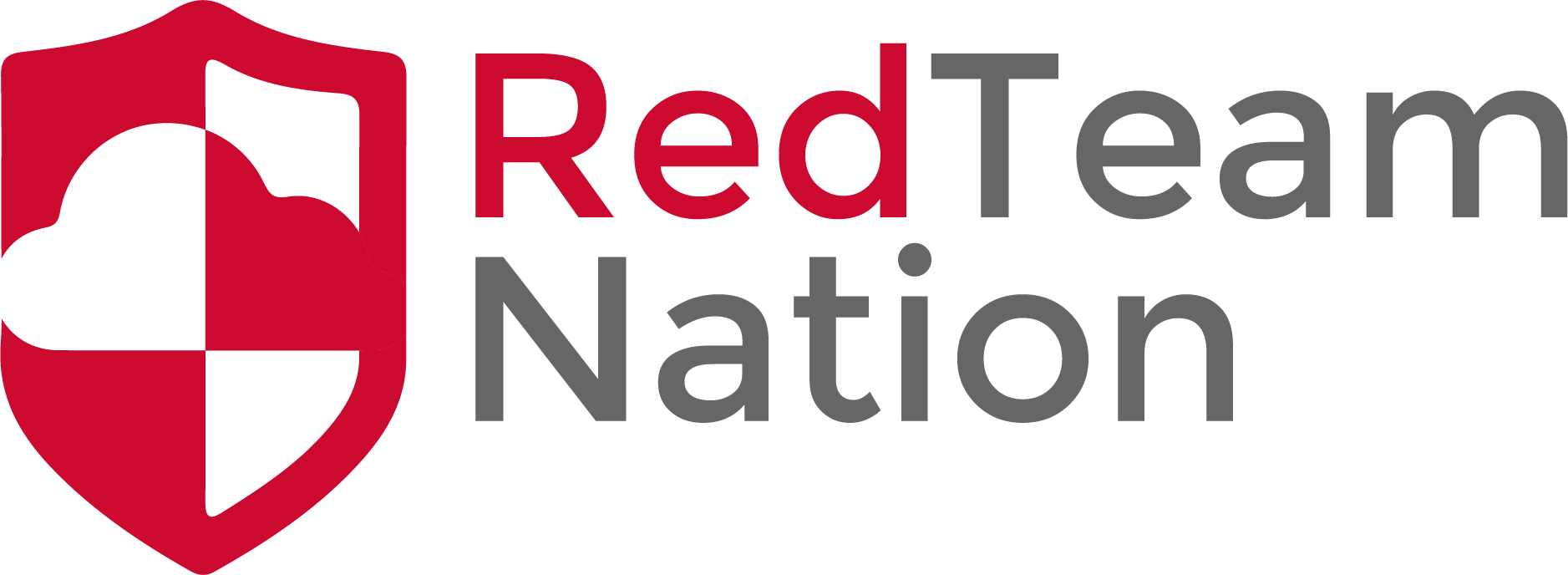 How does it work?
When you type www.redteamnation.com into you browser the Operating System will look for a local DNS server that was setup
In most cases this will be your router or gateway
The OS then interacts with its local DNS client to contact the DNS server at the router
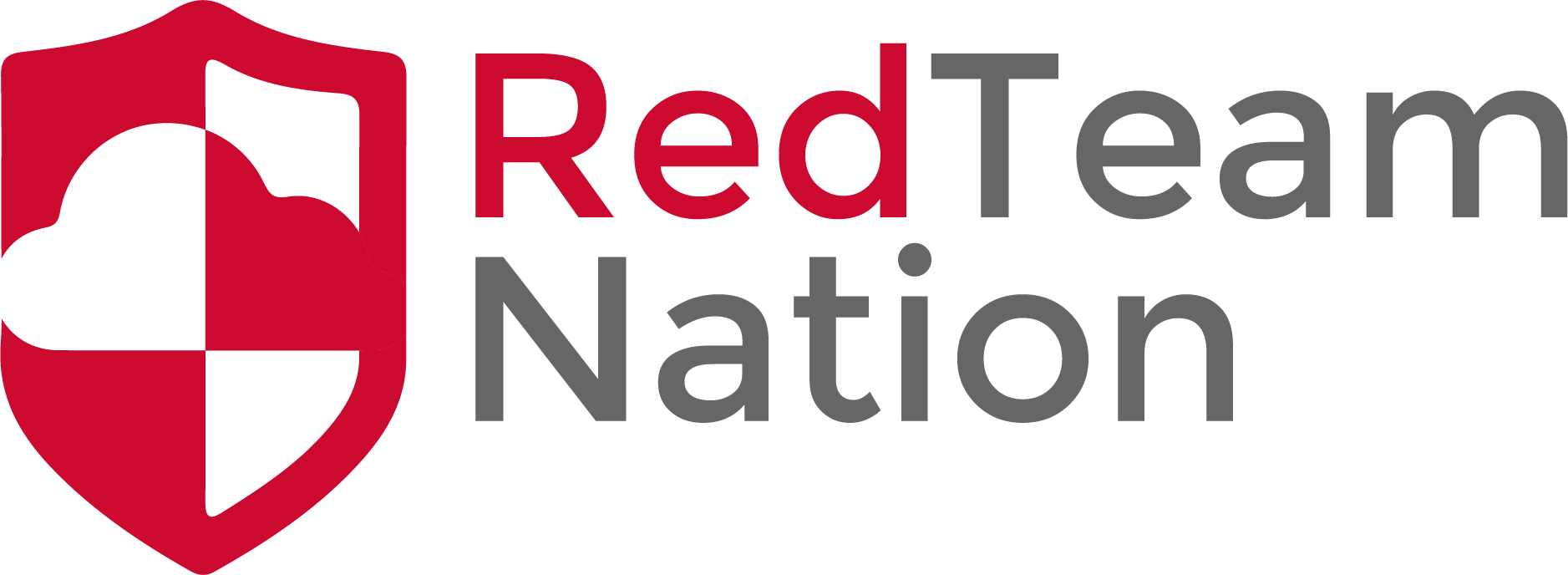 How does it work cont.
The router has a recursive resolver and that will handle the request from the client
The router then checks its own local DNS server to see if it knows where www.redteamnation.com is located
If it does it returns the IP to the client otherwise it will continue its process
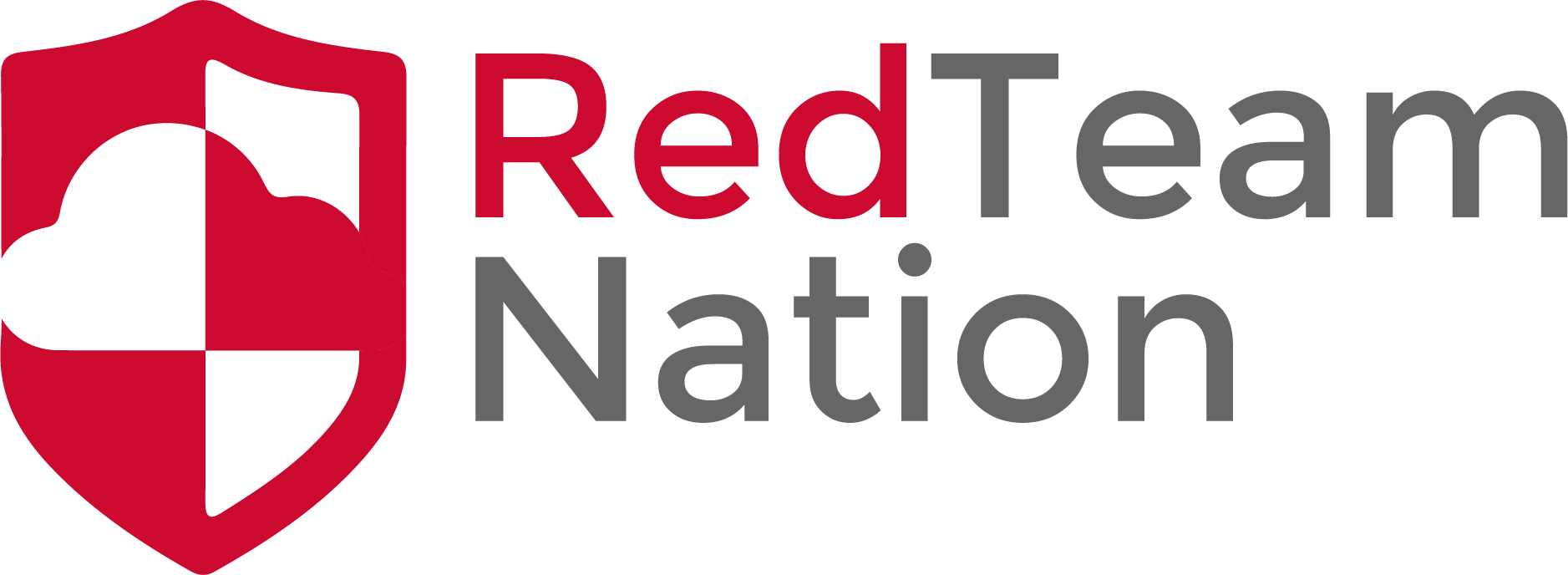 How does it work cont.
The router then looks at its own DNS settings to identify the Root Server configured for .com
Then once found will send the DNS request to that Root .com Server to resolve
The Root server then has settings for the TDL or Top Level Domain DNS servers
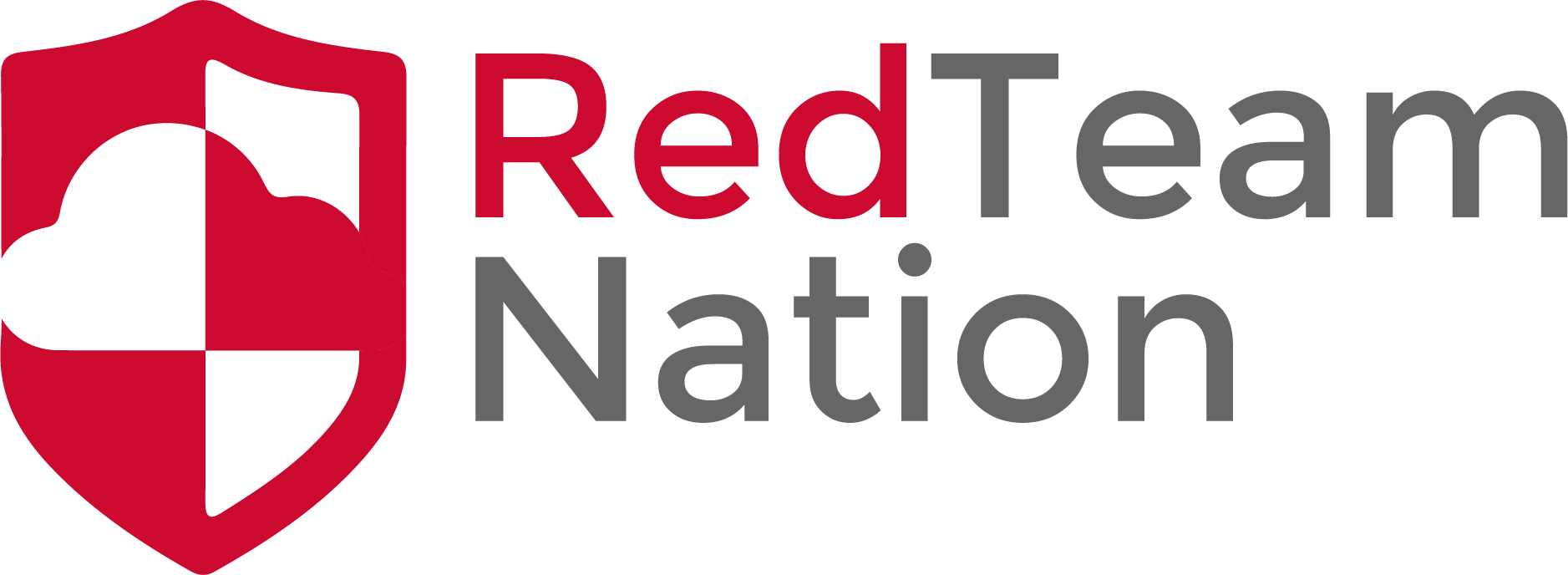 How does it work cont.
The TLD knows the Name server of the domain you are trying to reach AKA redteamnation
The request is now forwarded to the domains DNS Server to resolve the IP
The IP is resolved and the chain unfolds in reverse to get the IP back to the client
The first router will note cache the domain name and the IP for future use so the lookup does not need to happen again